2018-2019 Chinese Level 3 Final Exam
Due: 5/17 (+5points)        5/21 （no bonus points）

You are creating a 3 day tour agenda for a famous city in China (You will randomly get a city) with some detailed information required. You will be provided a template and the demonstration for it. Fenglaoshi will do her best to book the computer cart or allow you to go to a computer lab, however, your work is due on 5/17 Friday (+5points) or 5/21 (no points) regardless. 
You will decide which hotel you are staying in.
Each day you MUST cover at least 2 tourist attractions.
You MUST eat dinner at a restaurant where they serve a type of the most traditional local food.
You may eat your breakfast at the hotel you are staying in.
You can skip lunch on this project.
When you are done, SHARE it with Fenglaoshi to:
jfeng@apsk12.org
地点 1：八达岭长城 （Great wall of Badaling）

景点简介: 

Badaling is the site of the most visited section of the Great Wall of China, approximately 80 kilometers northwest of urban Beijing city in Yanqing District.

游玩时间：3-4 小时

开放时间：旺季 （4月1日-10月31日）6:30-19:00
                      淡季 （11月1日-3月31日）7:30-18:00

门票价格：¥ 35
第一天
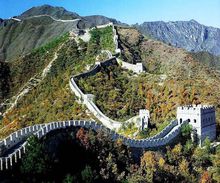 著名的菜：北京烤鸭


简介: 

Peking duck is a dish from Beijing that has been prepared since the imperial era. The meat is characterized by its thin, crisp skin, with authentic versions of the dish serving mostly the skin and little meat, sliced in front of the diners by the cook.

饭店：全聚德烤鸭店

价格：¥ 200
第一天
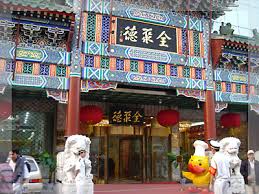 酒店：北京饭店
第一个游览的地方：八达岭长城
第二个游览的地方：故宫
饭店：全聚德烤鸭店
already paid
Get ready to departure
第
一
天
7:00-7:20
吃早饭
酒店
已付
The approximate time to drive from your hotel to the 1st place
7:20-7:30
准备出发
酒店 停车场
ticket
7:30-9:00
去八达岭长城
已付
9:00-12:00
游览
八达岭长城
门票
12:00-12:10
准备出发
八达岭长城停车场
12:10-1:50
去故宫
1:50-
游览
故宫
门票
准备出发
故宫停车场
The approximate time to drive from your 1st place to the 2nd place
回酒店
已付
吃晚饭
全聚德烤鸭店
自负
You don’t need to worry about the transportation part or the time part for dinner, just leave it blank.
The approximate time to drive from your 2nd  place to the hotel
Pay with your own money
Return to the hotel
地点 1：


景点简介: 




游玩时间：


开放时间：


门票价格：¥
第一天
地点 2：


景点简介: 




游玩时间：


开放时间：


门票价格：¥
第一天
著名的菜：


简介: 




饭店：



价格：¥
第一天
酒店：
第一个游览的地方：
第二个游览的地方：
饭店：
第
一
天
地点1：


景点简介: 




游玩时间：


开放时间：


门票价格：¥
第二天
地点2：


景点简介: 




游玩时间：


开放时间：


门票价格：¥
第二天
著名的菜：


简介: 





饭店：


价格：¥
第二天
酒店：
第一个游览的地方：
第二个游览的地方：
饭店：
第
二
天
地点1：


景点简介: 




游玩时间：


开放时间：


门票价格：¥
第三天
地点2：


景点简介: 




游玩时间：


开放时间：


门票价格：¥
第三天
著名的菜：


简介: 





饭店：


价格：¥
第三天
酒店：
第一个游览的地方：
第二个游览的地方：
饭店：
第
三
天